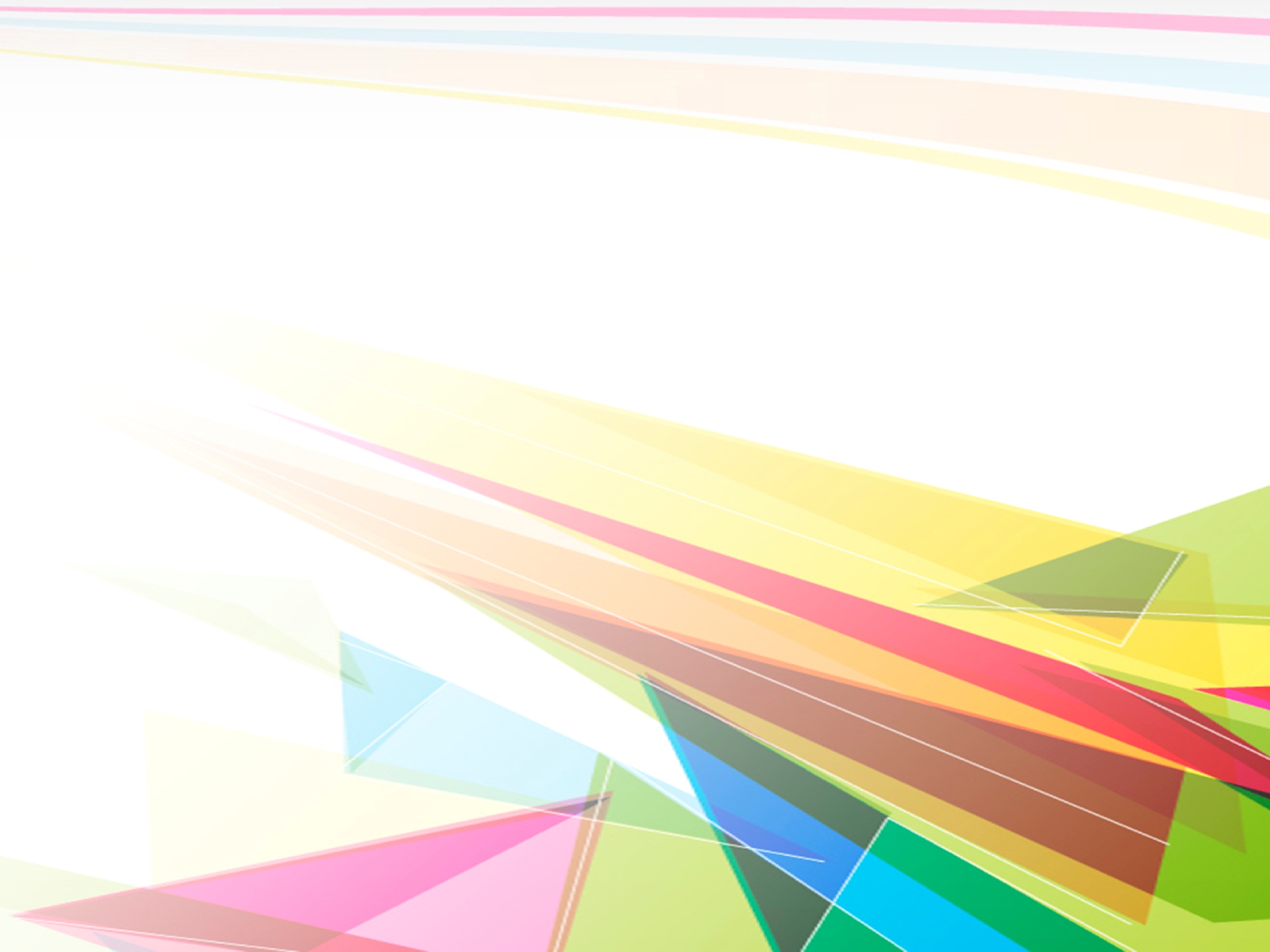 Информация для родителейпо обязательной школьной форме обучающихся ГБОУ гимназия №406
В любой день до 8 июня сообщение можно прислать на номер 
в WhatsApp +7-921-976-20-63.Дальше мы связываемся с вами по указанному телефону и рассказываем, как дальше действовать.Замеры школьной формы для учащихся 
с 1 по 11 классы пройдут:
 31 мая с 16.00 до 19.00, 
07 июня с 16.00 до 19.00, 
по адресу: г. Пушкин, улица Школьная, дом 23 
(рядом с мед. центром Оника).
Вывеска -Katya Anderzhanova
Все просто! Нам нужны ваши данные и всего 4 мерки.1. Ф.И. ребенка, номер школы и класс2. И. мамы и номер телефона3. Рост ребенка (по факту рост, который сейчас, плюс прибавим сами)4. Объемы:  груди, талии (где пупок),  бедер (по выпуклой части)5. Что из ассортимента нужно (например: сарафан 1 шт, брюки, жилет, галстук, юбка, футболка-поло, свитшот)Снять мерки, внести предоплату (50%) и ознакомиться с формой можно при встрече в нашей студии.Примечание: не переживайте, вся форма будет рассчитана на то, что вашребенок вырастет за лето.